Systeemiäly ja oppiva organisaatio
Juha Törmänen , Raimo P. Hämäläinen ja Esa Saarinen
10.11.2020
Systeemiälyn ulottuvuudet
Systeeminen havaintokykySystemic Perception
Sanaton yhteysAttunement
Positiivinen asennePositive Attitude
Innostuva mieliSpirited Discovery
AjattelevaisuusReflection
Viisas toimintaWise Action
Rakentava toimintaPositive Engagement
AikaansaavuusEffective Responsiveness
11.11.2020
2
[Speaker Notes: Systemic Perception: Seeing, identifying and recognizing systems, patterns, and interconnections, having situational awareness
Attunement: Engaging intersubjectively, being present, mindful, situationally sensitive and open.
Positive Attitude: Keeping a positive outlook, not getting stuck on negative impressions and effects 
Spirited Discovery: Engaging with new ideas, embracing change
Reflection: Reflecting upon one’s thinking and actions, challenging one’s own behavior
Wise Action: Exercising long-term thinking and realizing its implications, understanding that consequences may take time to develop
Positive Engagement: Taking systemic leverage points and means successfully into action with people
Effective Responsiveness: Taking systemic leverage points and means successfully into action with the environment, being able to dance with systems]
Systeemiälyn kyselyt
Itsearviointi:
“I am willing to take advice”

Vertaisarviointi:
“My colleague is willing to take advice”

Organisaatio:
“In my organization, people are willing to take advice”
11.11.2020
3
Oppiva organisaatio – Senge
11.11.2020
4
Oppiva organisaatio – Senge
Dimensions of theLearning OrganizationQuestionnaire
11.11.2020
5
Systeemiäly ja oppiva organisaatio
DLOQ keskittyy vahvasti oppimiseen, ja organisaation rakenteidenja käytäntöjen kuvaamiseen (esim. “In my organization, people are rewarded for learning”).

Moni Sengen keskeisenä pitämä tekijä jää vähemmälle huomiolle – oppivaa organisaatiota ei tällä hetkellä mitata kovin ihmiskeskeisesti!

 Esittelemme käsitteen OSI – Organizational Systems Intelligence
11.11.2020
6
On the Systems Intelligence of a Learning Organization: Introducing a New Measure
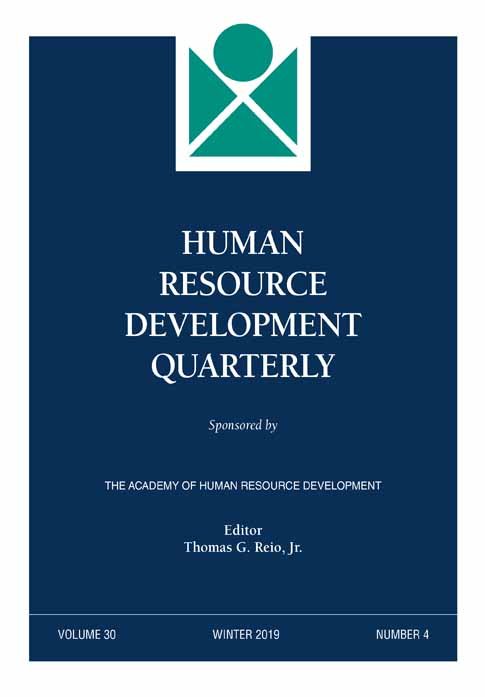 Tarjottiin vuoden alussa Human Resource Development Quarterly –lehteen (Impact Factor 3.688).

Vasta nyt syksyllä saimme kuulumisia – hyvin positiivinen revisiopyyntö. Aihepiiri ja lähestymisemme selkeästi kiinnostaa.
11.11.2020
7
Huippuorganisaatiot erottuvat kaikissa OSI-faktoreissa
11.11.2020
8
Huippuorganisaatiot erottuvat myös DLOQ-faktoreissa
11.11.2020
9
Organisaation menestyminen
Paljastuu, että OSI ja DLOQ näyttävät olevan jokseenkin yhtä hyviä mittaamaan havaittua organisaation menestystä.

 OSI ruohonjuuritason mittarina on arvokas lisä oppivan organisaation työkalupakkiin!
11.11.2020
10
Tulevia kysymyksiä
Miltä näyttäisi OSI-mittaus yhden tai muutaman organisaation sisällä? Kuinka samankaltaisia eri ihmisten näkemykset olisivat, ja missä olisi varianssia?

Kuinka OSI linkittyy muihin metriikoihin, kuten taloudelliseen menestykseen tai työhyvinvointiin?

Kuinka OSI:tä voisi käyttää osana interventioita, yksin tai yhdessä DLOQ:n kanssa?
11.11.2020
11
Viitteitä
Hämäläinen, R. P., Jones, R., & Saarinen, E. (2014). Being better better: living with systems intelligence. Aalto University.
Marsick, V. J., & Watkins, K. E. (2003). Demonstrating the value of an organization's learning culture: the dimensions of the learning organization questionnaire. Advances in developing human resources, 5(2), 132-151.
Saarinen, E., & Hämäläinen, R. P. (2004). Systems intelligence: Connecting engineering thinking with human sensitivity. Systems intelligence in leadership and everyday life, 51-78.
Senge, P. (1990). The fifth discipline: The art and science of the learning organization. New York: Currency Doubleday.
Törmänen, J, Hämäläinen, R. P., & Saarinen, E. (2016). Systems intelligence inventory. The Learning Organization, 23(4), 218-231.
11.11.2020
12
Organizational SI dimensions (1)
11.11.2020
13
Organizational SI dimensions (1)
11.11.2020
14
[Speaker Notes: Vrt: In my organization, people keep their cool even when situations are not under control]
DLOQ dimensions (1)
11.11.2020
15
DLOQ dimensions (2)
11.11.2020
16
DLOQ dimensions (3)
11.11.2020
17